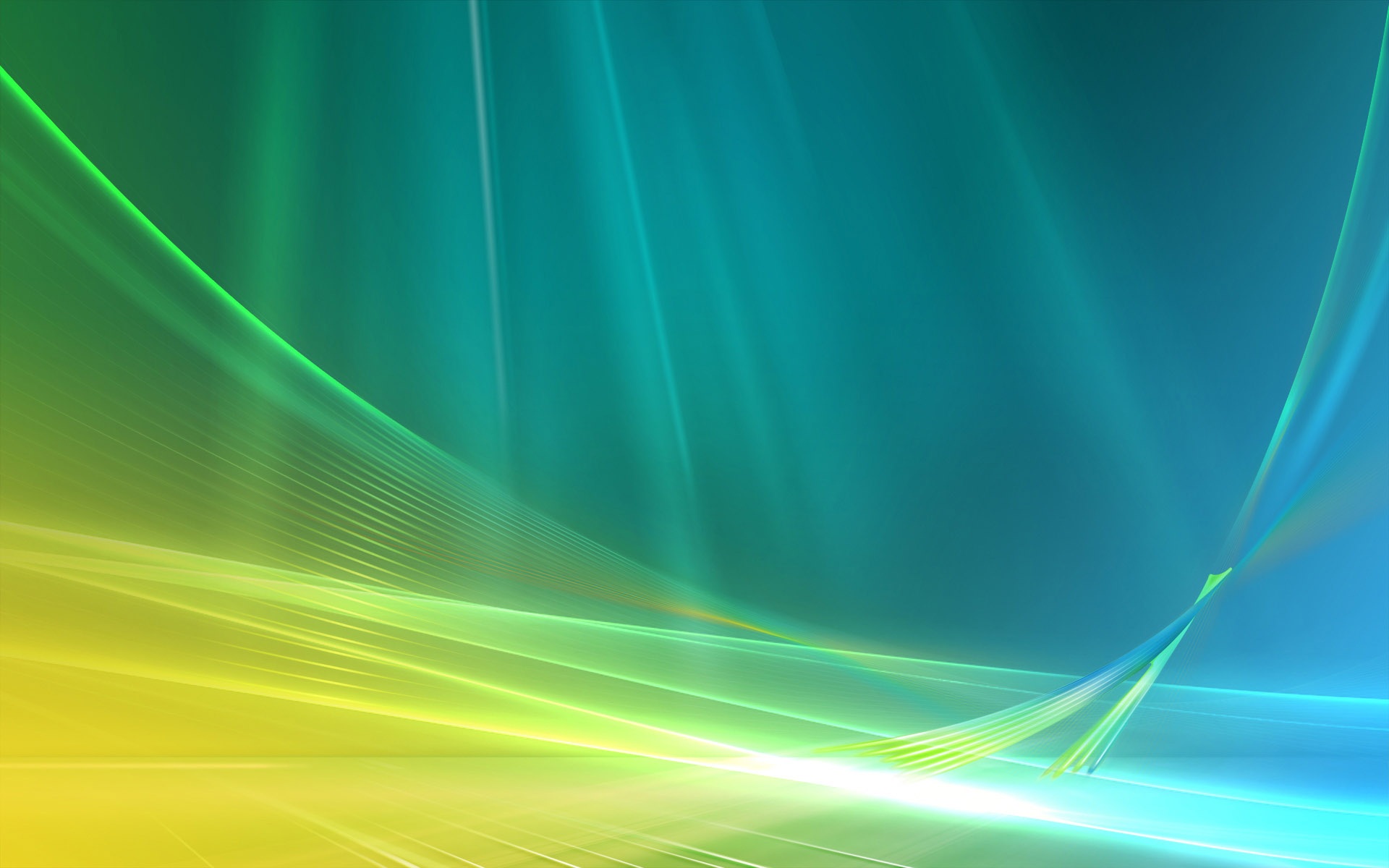 Нарисованные изыскания или как заплатить 
130% за строительство
Бершов Алексей Викторович
Генеральный директор ГК ПетроМоделинг
 Геологический факультет МГУ им. М. В. Ломоносова
+79030040259
Alexey.bershov@petromodeling.com
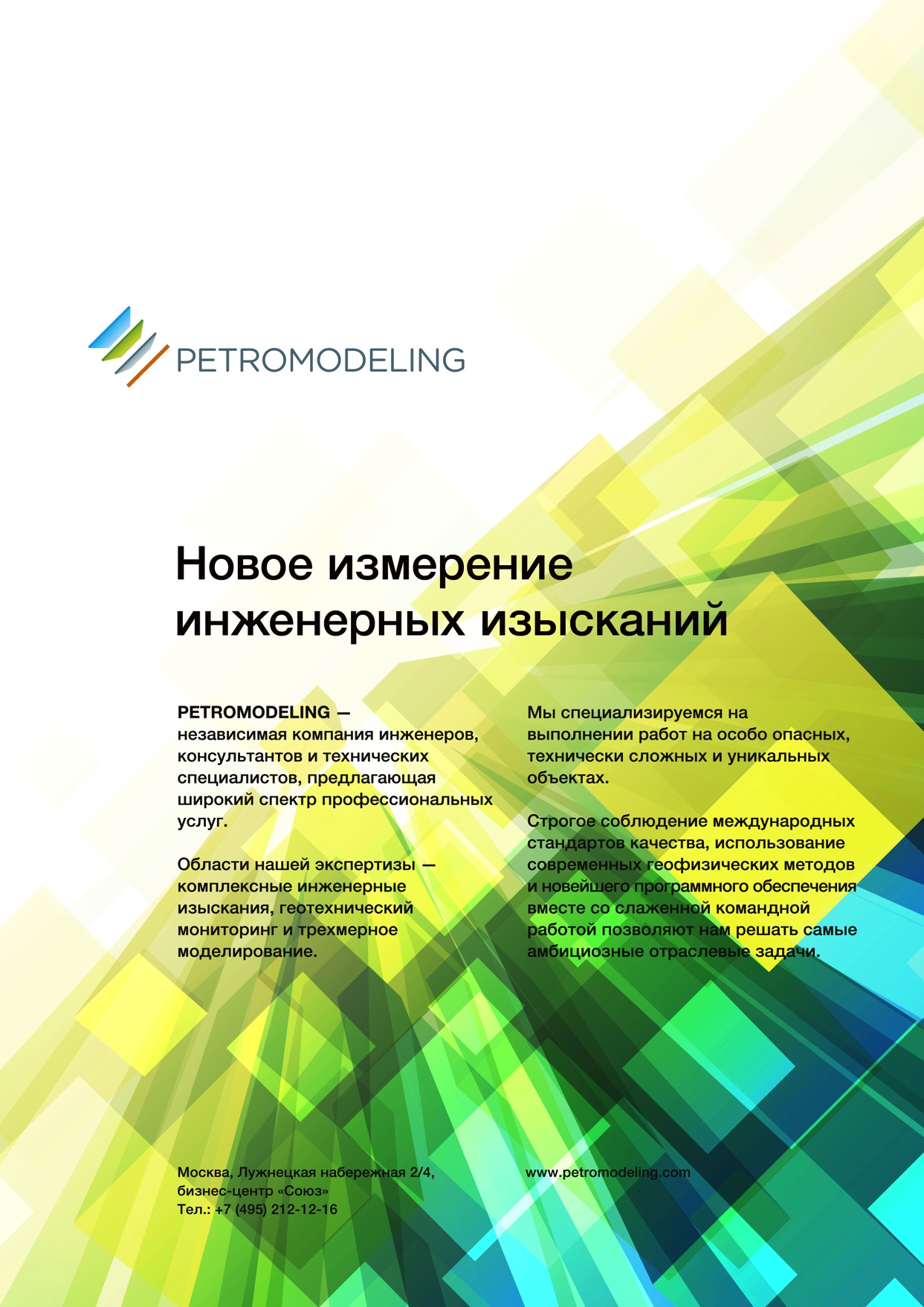 Общие проблемы инженерных изысканий
Огромная разносторонность решаемых изыскателями задач и, как следствие, проблемы с формированием Технических заданий у Заказчика
Существенное занижение стоимости изысканий на рынке, в результате недобросовестной конкуренции, отсутствия современного ценообразования, использования в торгах критерия «цена» как образующего
Отсутствие контроля и реальной проверки качества в процессе проведения изысканий, отсутствие развитового института «супервайзинга»
Ошибочно сформированное мнение о том, что изыскания нужны только для прохождения экспертизы
Подмена понятия «качество изысканий» понятием «положительное заключение экспертизы» 
Нарушение цепочки взаимодействия: изыскатель-проектировщик-строитель
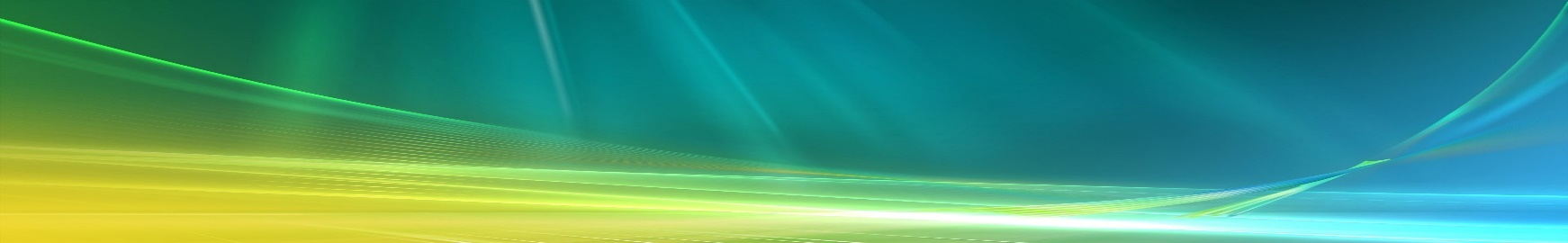 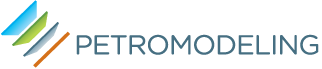 Сложные «мелочи» инженерно-геологических изысканий, формирующие результат
Существуют действительно сложные, дорогостоящие и времяемкие технологические задачи, решаемые в процессе изысканий, которые фундаментально влияют на проектные решения
высокотехнологичные полевые и лабораторные испытания для получения физико-механических характеристик (3-осные испытания и sCPTu)
ресурсозатратные способы (трехколонковые обуривающие грунтоносы) получения НЕНАРУШЕННЫХ образцов дисперсных грунтов
создание пьезометрических скважин (и других специальных скважин) и проведение опытно-фильтрационных работ для оценки уровенной системы подземных вод и фильтрационных параметров
и многое другое

Исключение изыскателя из процесса проектирования и строительства, лишает Заказчика основы и возможности для оптимизации проектных решений

Экономия Заказчиком на инженерных изысканиях в большинстве случаев выражается в существенном (по сравнению с экономией) удорожанием строительно-монтажных работ
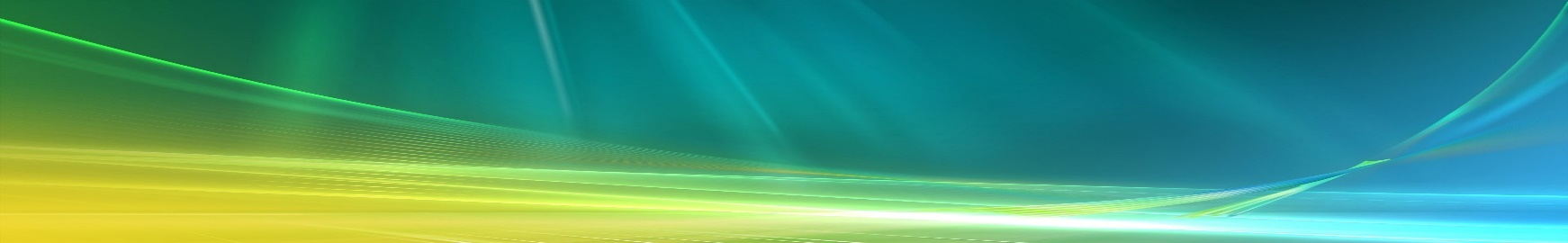 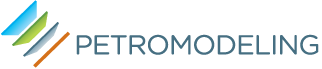 Цена экономии на инженерно-геологических изысканиях
Транспортное строительство – уникальный мост
Речь идет об уникальном железнодорожном мосту с объемом финансирования на его реконструкцию в размере 3,5 млрд рублей

Объект расположен на карстовоопасной территории и предпроект предполагал, кроме всего прочего и усиление всех мостовых опор.

«Рыночно» сформированная цена на инженерно-геологические изыскания составила 10 млн. рублей, что составило 0,29% от стоимости СМР и по нынешним временам является достаточно значительным процентом. Напомним, что грустная реальность для конкретных исполнителей составляет 0,05-0,1%.
Однако степень опасности карстовых процессов заставила пойти Заказчика работ на увеличение объемов и стоимости до 30 млн. рублей, что составило 0,85% от стоимости СМР.
Результатом углубленных ИГИ явился отказ от усиления 5 из 6 промежуточных опор, что привело к экономии 200 млн. рублей
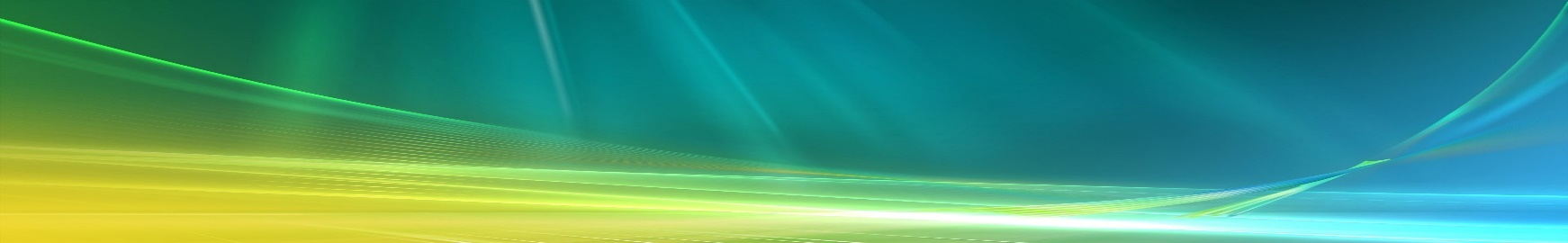 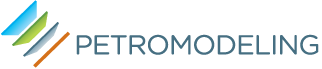 Цена экономии на инженерно-геологических изысканиях
Транспортное строительство – средний мост
В следующем примере речь идет о строительстве нового среднего моста в среднегорье, основанием опор которого являются галечниковые грунты.
Основной особенностью данного вида грунта, является сложность прямого определения сцепления и угла внутреннего трения, ведь в лаборатории такие грунты не изучаются. Полевые эксперименты достаточно дорогостоящи и изыскатели в целях «экономии» зачастую применяют косвенную методику «ДальНИИС», которая однако противоречит требованию норм. При этом получаемые характеристики дают существенное занижение прочностных параметров.
В результате стоимость строительства мостового сооружения составила 100 млн. рублей. При этом 30 млн. рублей составила экономия полученная после проведения дополнительных инженерно-геологических изысканий стоимостью в 1,5 млн рублей результатом, которых явились прочностные характеристики в 1,4 раза превышающие, полученные косвенными методами.
Соотношение цены дополнительных изысканий и сэкономленных на строительстве средств Вы можете оценить сами.
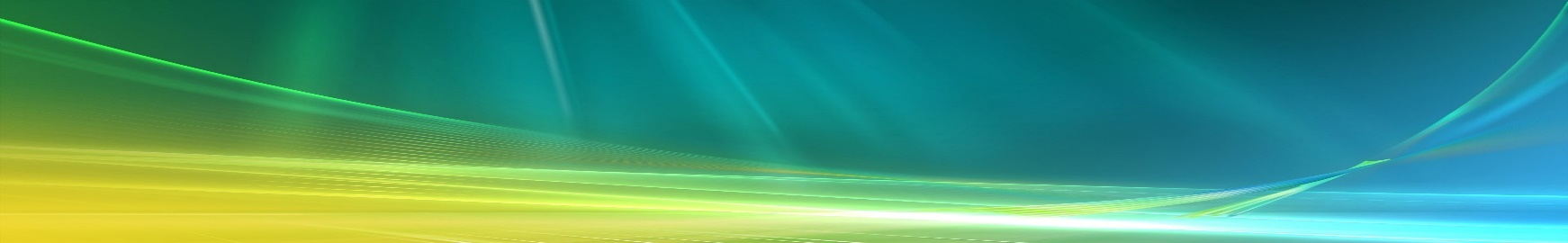 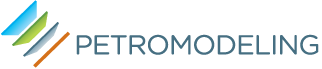 Цена экономии на инженерно-геологических изысканиях
Транспортное строительство – подходы к путепроводу
Завершающим примером из транспортного строительства является армогрунтовая насыпь 122х27 метров с высотой до 8 метров.
Основным элементом основания являются щебенистые грунты с суглинистым заполнителем для которых изыскатель предпочел не делать штамповые испытания, а ограничился также косвенной методикой, получив значения модуля деформации на 10 МПа ниже чем в среднем для такого типа грунта.
Результатом таких изысканий явилось появление свайного поля в основании насыпи и удорожание подхода на 17,6 млн. рублей.
При этом стоимость изысканий с необходимым количеством штамповых испытаний и прямых срезов целиков данного грунта привело бы к удорожанию изысканий в 2 раза, но эти деньги были «сэкономлены»
При желании стоимость каждого недооцененного МПа модуля деформации можно оценить самим.
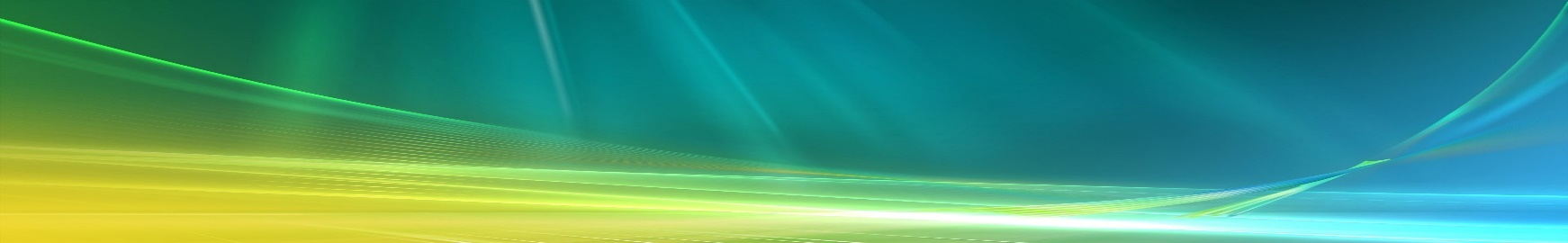 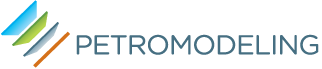 Цена экономии на инженерно-геологических изысканиях
Уникальный объект культурного наследия
В этом примере нам бы хотелось сказать о влиянии на стоимость строительства косвенно оцененного колебания уровня подземных вод. 
Безусловно влияние подземных вод на строительство огромно, однако Заказчик редко задумывается о цене и временно ресурсе гидрогеологических исследований, а ведь это самые дорогостоящие и всегда натурные эксперименты. Создание пьезометров, мониторинг за уровнем подземных вод, проведение кустовых откачек существенно удорожают стоимость изысканий и при этом практически не оцениваются в такой любимой всеми единицы стоимости изысканий как цена отчета в погонных метрах бурения. 
Здесь мы говорим о глубоком котловане (порядка 15 м) размером 100 на 45 м. Косвенная оценка уровня, а Заказчик не захотел тратить «лишние» 5 миллионов на серьезные гидрогеологические работы, привела к положению уровня на 2 м выше измеренного при бурении. 
Такой результат привел к потенциальному всплытию объекта и мероприятиям по его удержанию дополнительной стоимостью в 75 мил. рублей. Комментарии, на наш взгляд излишни.
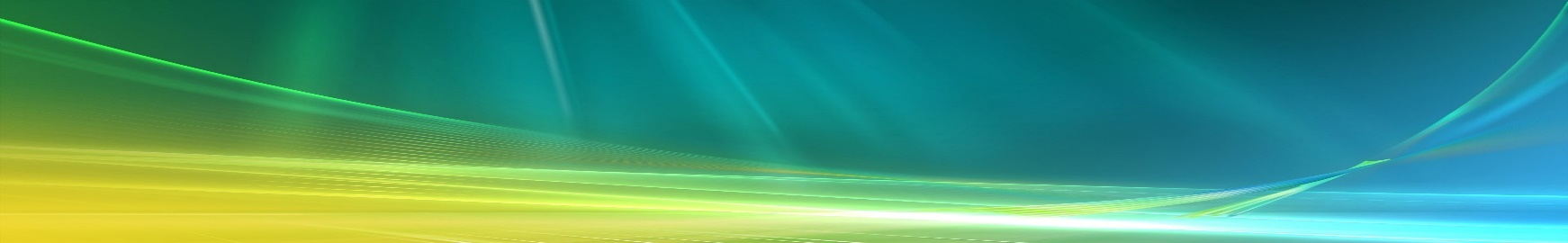 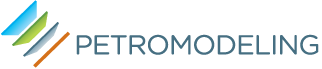 Цена экономии на инженерно-геологических изысканиях
Гражданское строительство – типовой 25-этажный блок
В качестве такого примера хотелось бы привести типовую Московскую ситуацию: Заказчик изо всех сил хотел бы отказаться от свайного фундамента. Это достаточно очевидно, ведь экономия для стандартного блока размером 25 на 40 м такой этажности для геологических условий Московского региона составит 20-35 млн. рублей.
А что же изыскания? Какова цена вопроса?
Решение лежит в плоскости перехода от модели поведения грунта «Мора-Кулона» к модели «Упрочняющегося грунта» (HS) и расчетному обоснованию в конечноэлементной среде типа PLAXIS.
Очередная инженерно-геологическая «мелочь» заключена в существенно более сложном лабораторном определении параметров модели HS и ОЧЕНЬ СТРОГИМ ТРЕБОВАНИЯМ к качеству НЕНАРУШЕННЫХ образцов.
При этом дополнительная стоимость таких работ для типового блока составит 1,5-2 млн. рублей.
Готовы ли Вы их потратить при экономии на отказе от свай решайте сами.
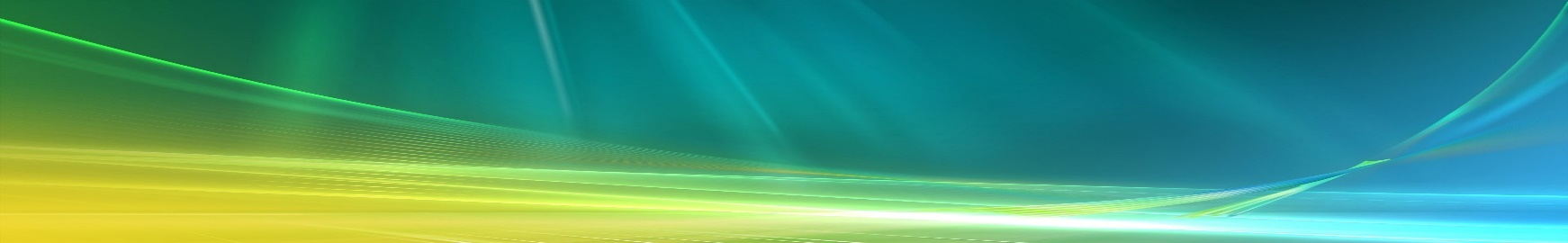 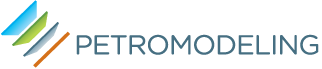 Цена экономии на инженерно-геологических изыскания
Гражданское строительство – не типовая застройка
Прекрасным примером таких объектов, служит пара жилых башен размером 30х40 метров высотой чуть менее 100 м, разделенная «п»-образным домом 40х60х40 высотой чуть менее 75.
Особенностью изысканий явилось выявление толщи рыхлых песков непосредственно в основании сооружений мощностью до 7 м. В таких условиях появление свайного типа фундаментов неизбежно.
Однако существование столь мощной толщи рыхлых песков в Московском регионе возможно только в очень специфических и редко реализуемых инженерно-геологических обстановках и заставляет усомниться в правильности определения степени сложения песков.
Вот Вам и очередная инженерно-геологическая «мелочь» рыхлые водонасыщенные пески практически не определяются по результатам бурения, и здесь, однозначные результаты дает только комбинация бурения и sCPTu (сложнотехнологической разновидности статического зондирования). 
Дополнительный затраты на зондирование составили 4,5 млн. рублей, а отказ от свайного фундамента позволил сэкономить 120 млн.
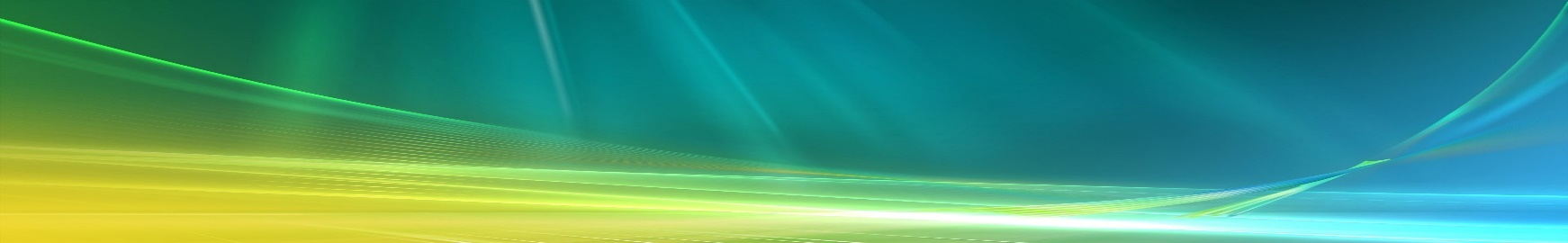 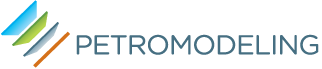 Цена экономии на инженерно-геологических изыскания
Инженерная защита зданий, сооружений и территорий
Наиболее величественный в плане сумм пример мы бы хотели рассмотреть в конце, переходя к сравнительному сопоставлению сумм строительно-монтажных работ для инженерной защиты и цены ошибки изыскателя при выявлении и описании опасных геологических и инженерно-геологических процессов. Ведь цена такой ошибки – это жизни людей и многомиллиардные убытки, когда опасность просто пропущена или просто пустые многомиллиардные затраты, когда опасности выявлены там, где их просто нет и на пустом месте возникают величественные подпорные стены и многотысячеанкерные поля, защищающие нас от того чего нет.

Классическими примерами являются борьба с карстовыми опасностями в Московском регионе, а в 90% случаев опасности просто нет. И оползневые склоны Сочи и Крыма, где наоборот, зачастую опасности преуменьшаются или оцениваются чудовищно неправильно.
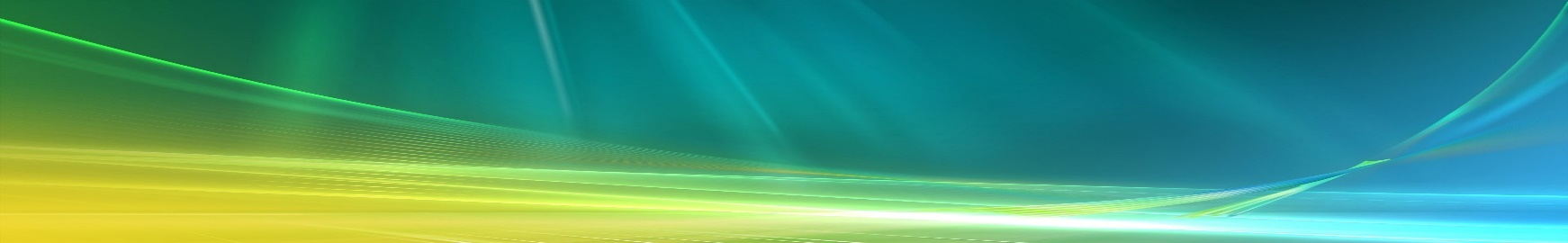 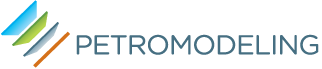 Какова же стоимость 1 МПа заниженного модуля деформации, 1 градуса угла внутреннего трения, 0,1 балла сейсмичности или 1 лишнего метра уровня подземных  или поверхностных вод?
Необходимо констатировать, что сложность ситуации с изысканиями и, особенно, четкую обратную взаимосвязь между суммами, вкладываемыми на этапе изысканий и суммами, вкладываемыми на этапе строительства, понимают не многие заказчики.
Совсем сложная ситуация складывается с государственным заказом и работой государственных служащих разных уровней. Вместо экономически целесообразных решений принимаются проектные решения с максимальными запасами, компенсирующими плохие и практически бесплатные изыскания. На фоне выделяемых 28 триллионов на инфраструктурные проекты данная ситуация выглядит уже не ошибочно, а преступно!
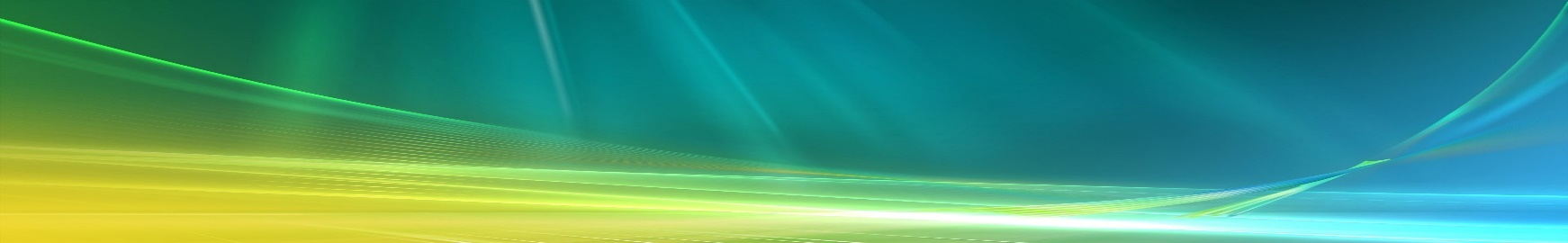 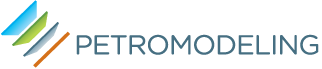 Какова же стоимость 1 МПа заниженного модуля деформации, 1 градуса угла внутреннего трения, 0,1 балла сейсмичности или 1 лишнего метра уровня подземных  или поверхностных вод?
В сложившихся условиях хочется призвать действительно профессиональное изыскательское сообщество, занимающееся реальными изысканиями, начать как можно громче и активней общаться с заказчиками и властью на всех уровнях, и возможно, приведенные примеры помогут убедить их о необходимости затрат на самых ранних этапах строительного цикла.
Пора честно признаться самим себе, что терпеть бесполезно, что лучше не станет, что «карандашные» изыскания выбивают профессионалов с рынка все больше и больше.
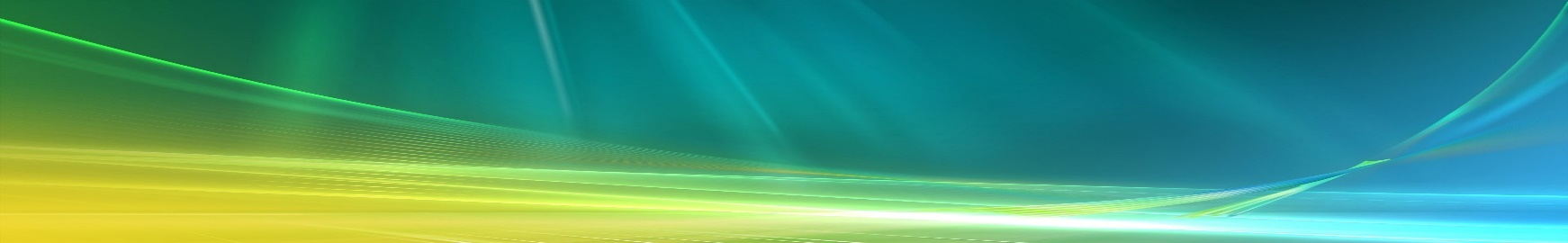 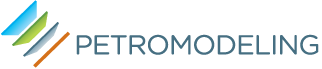 Какова же стоимость 1 МПа заниженного модуля деформации, 1 градуса угла внутреннего трения, 0,1 балла сейсмичности или 1 лишнего метра уровня подземных  или поверхностных вод?
Только честный диалог между нами, 
Только активная позиция профессиональных изыскателей, 
Только персональная личная ответственность за выдаваемые материалы

 позволят развернуть сложившуюся ситуацию от исчезновения профессионалов к росту и развитию отрасли.
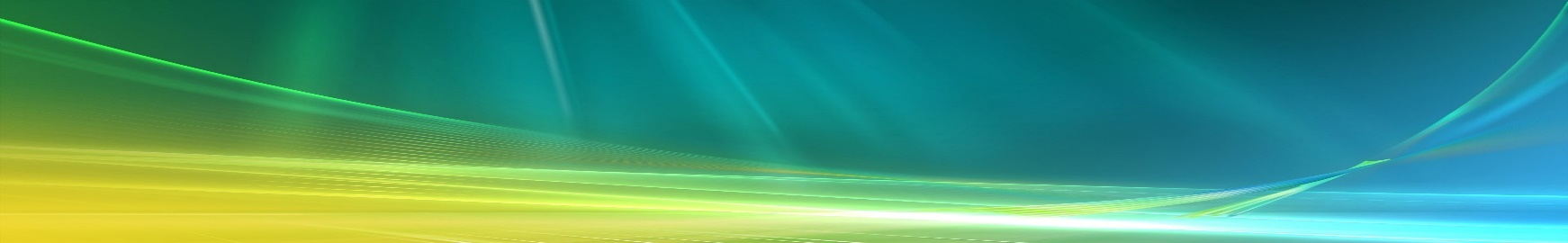 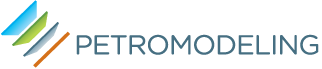 Спасибо                      за внимание!
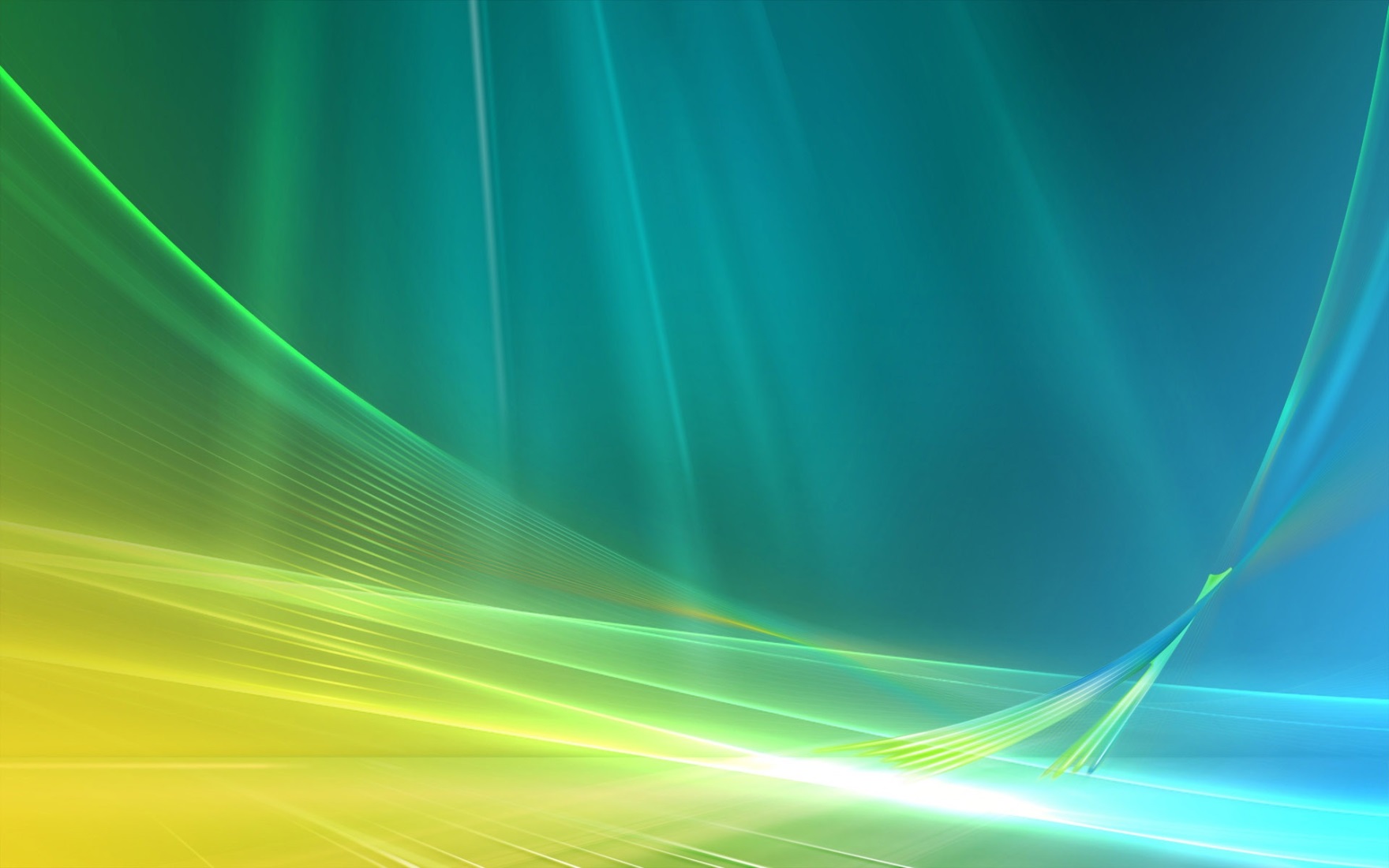